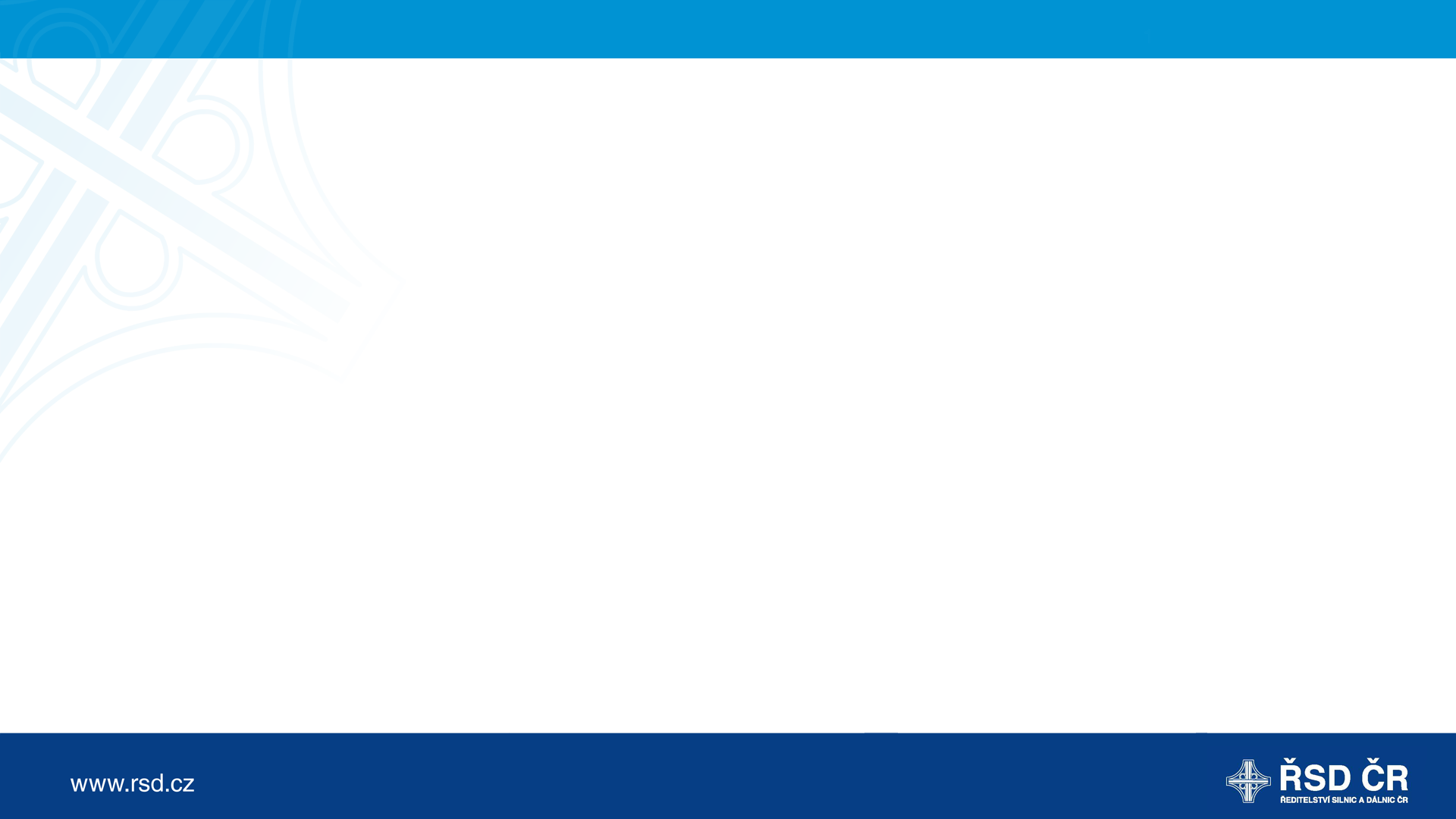 1
prezentace ŘSD
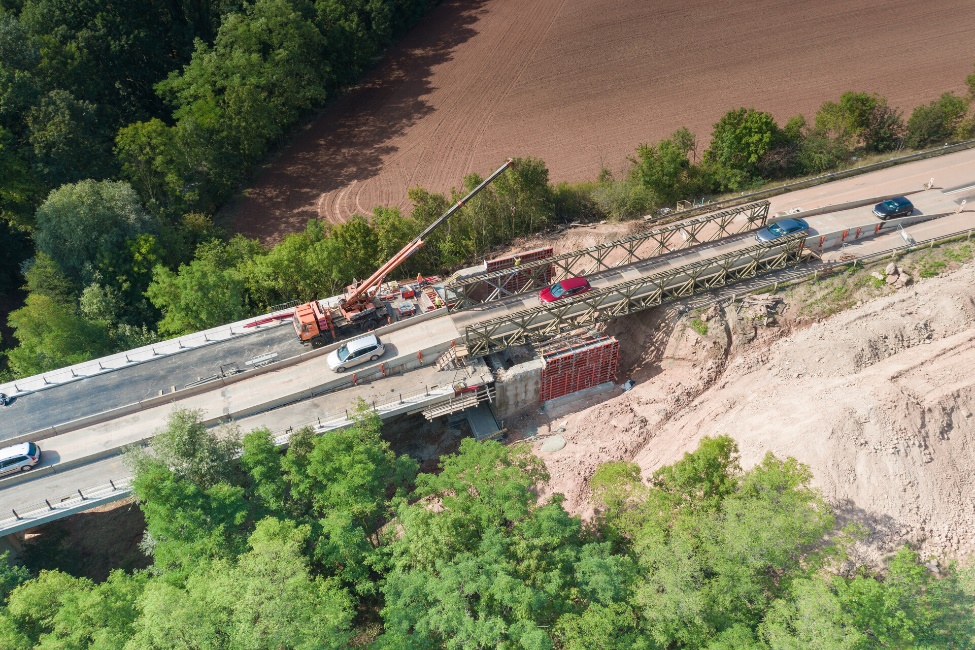 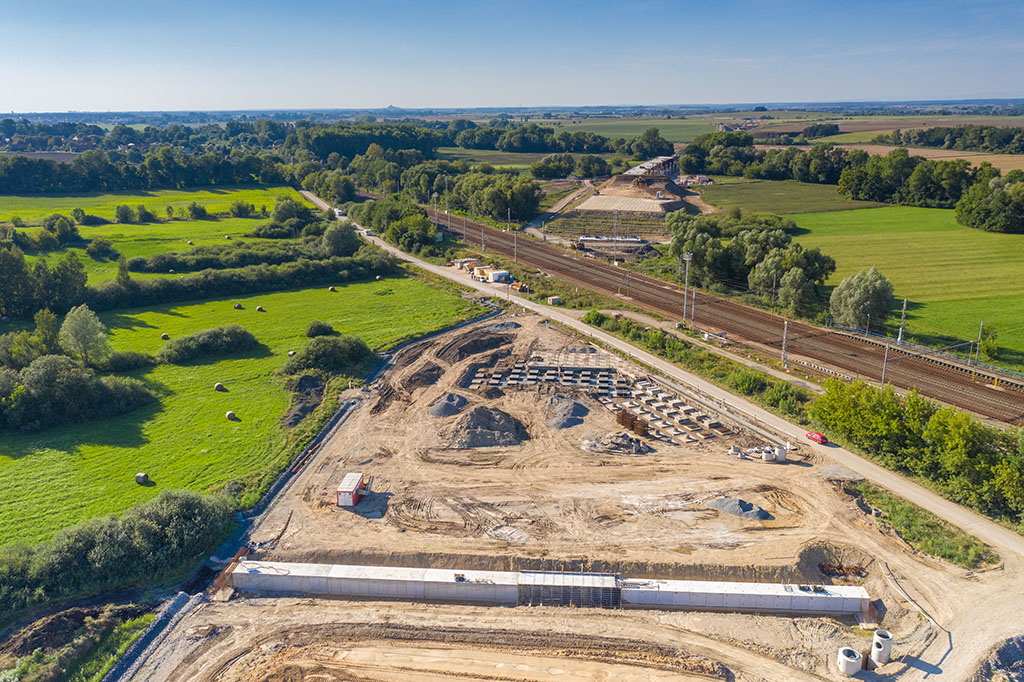 Rozvoj Inteligentních dopravních systémů (ITS) v ŘSD
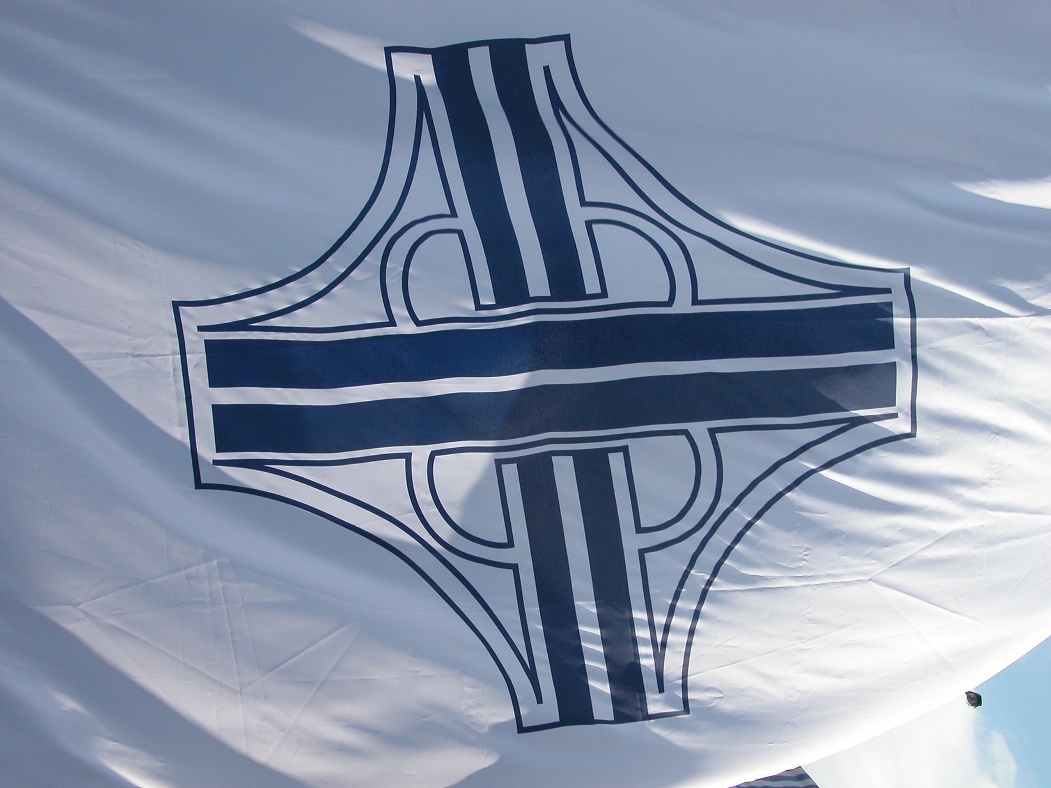 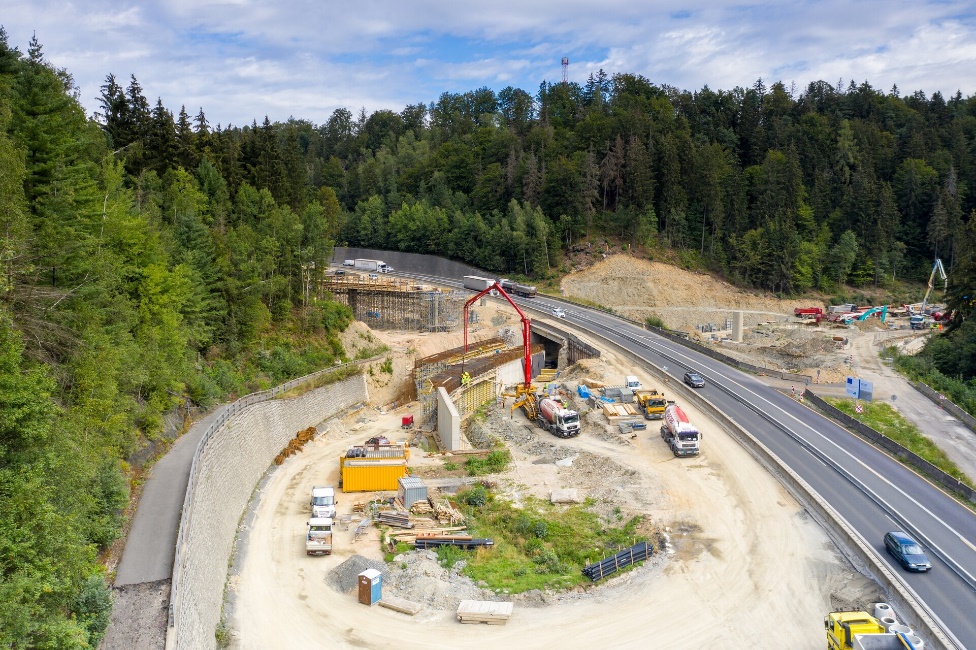 12/2023
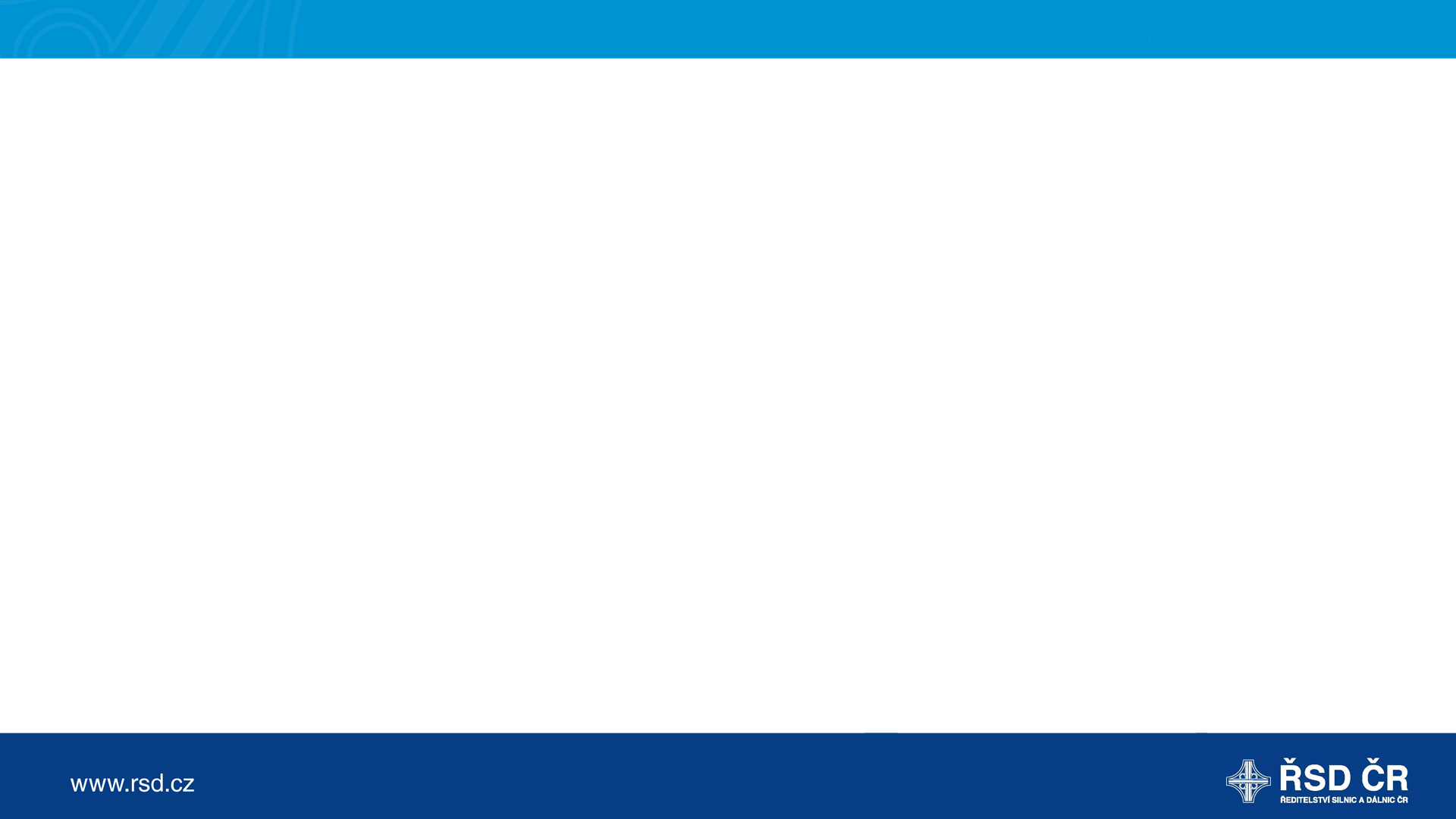 Obsah
I
II
III
IV
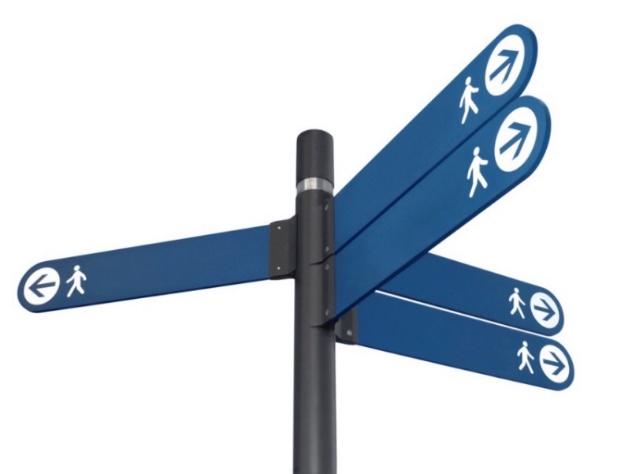 [Speaker Notes: Bez videa]
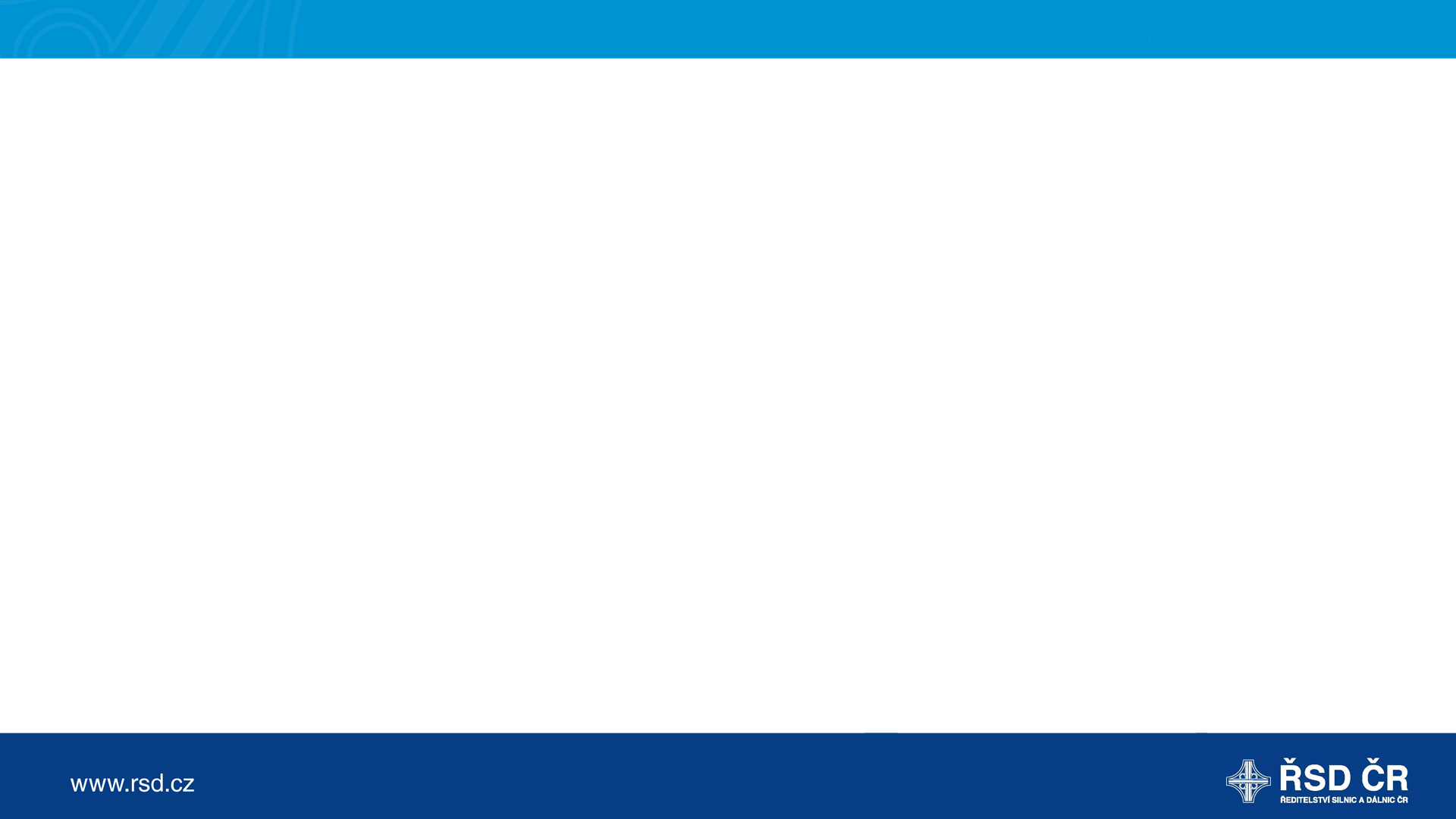 Rozvoj C-ITS
Aktuální stav
ŘSD v rámci projektu C-Roads vybudovalo a provozuje C-ITS Back Office, C-ITS jednotky na dálnicích (RSU) a ve vozidlech (OBU) – celkem 108 RSU a 281 OBU, pokryto celkem 252 km (úseky dálnic D0, D1, D5, D11) 
ŘSD je provozovatelem Centrálních prvků C-ITS v ČR (nově dle zřizovací listiny)
Další rozvoj
ŘSD bude vybavovat C-ITS na dálnicích sítě TEN-T (D0, D1, D2, D5, D8, D10, D11) – celkem dalších 615 km dálnice bude vybaveno C-ITS, včetně 450 vozidel a vozíků. Podepsaná grantová dohoda o spolufinancování z CEF (50%).
ŘSD plní roli provozovatele Centrálních prvků pro napojování dalších subjektů – rozvoj C-ITS je podporován řadou aktuálních dotačních titulů (CEF, OPD, IROP, Národní plán obnovy)
ŘSD rozvíjí C-ITS Back Office (v majetku ŘSD), např.:
Rozhraní pro třetí strany pro odběr dat (např. navigační služby)
Využití dat pro Liniové řízení dopravy
Probíhá jednání o připojení VW k Centrálním prvkům C-ITS – více než 1,5 mil. vozidel VW v EU vybaveno C-ITS jednotkou, aktuálně připravováno společné testování v ČR
Probíhají jednání se Škoda Auto o využití dat ze C-ITS Back Office – příprava pilotu
Probíhá jednání o spolupráci se Seznam.cz – využití dat ze C-ITS pro Mapy.cz, aktuálně přes rozhraní pro třetí strany
Příprava aktualizace webu zaměřeného na C-ITS
Příprava žádosti o spolufinancování vybudování Centrálních prvků C-ITS v majetku ŘSD z CEF Transport
[Speaker Notes: Bez videa]
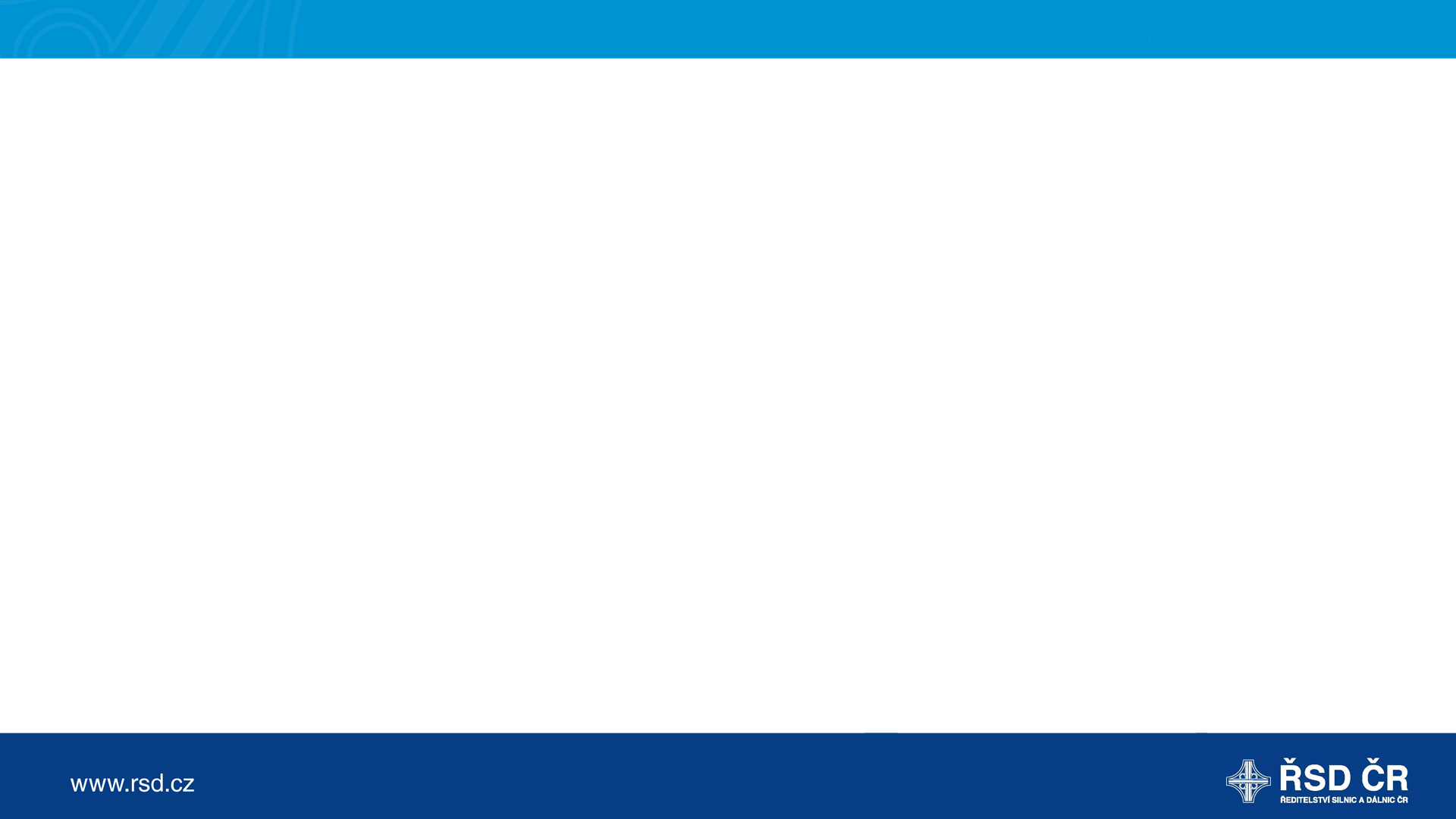 Rozvoj C-ITS na dálnicích v ČR: Výhled do roku 2025
Legenda
Síť PK ve správě ŘSD
C-ITS: vybavení dálnic v roce 2023
C-ITS: vybavení dálnic v roce 2025
Motorway D10
Motorway D8
Motorway D11
1
Liberec
Ústí nad Labem
Motorway D1
Motorway D5
Hradec Králové
1
Karlovy Vary
Praha
Pardubice
Motorway D11
Motorway D5
Ostrava
Prague outer ring
Plzeň
Olomouc
1+
Motorway D2
< 1
[200 to 300[
Úspěšná žádost o spolufinancování v rámci CEF Transport, plán do roku 2025:
Dalších 615 km dálnic na dálnicích v rámci sítě TEN-T bude pokryto C-ITS technologií
Dalších 450 vozidel a vozíků údržby bude vybaveno C-ITS OBU jednotkou
[300 to 400[
Jihlava
Brno
400+
Zlín
400+
Motorway D1
400+
České Budějovice
400+
400+
400+
[Speaker Notes: Bez videa]
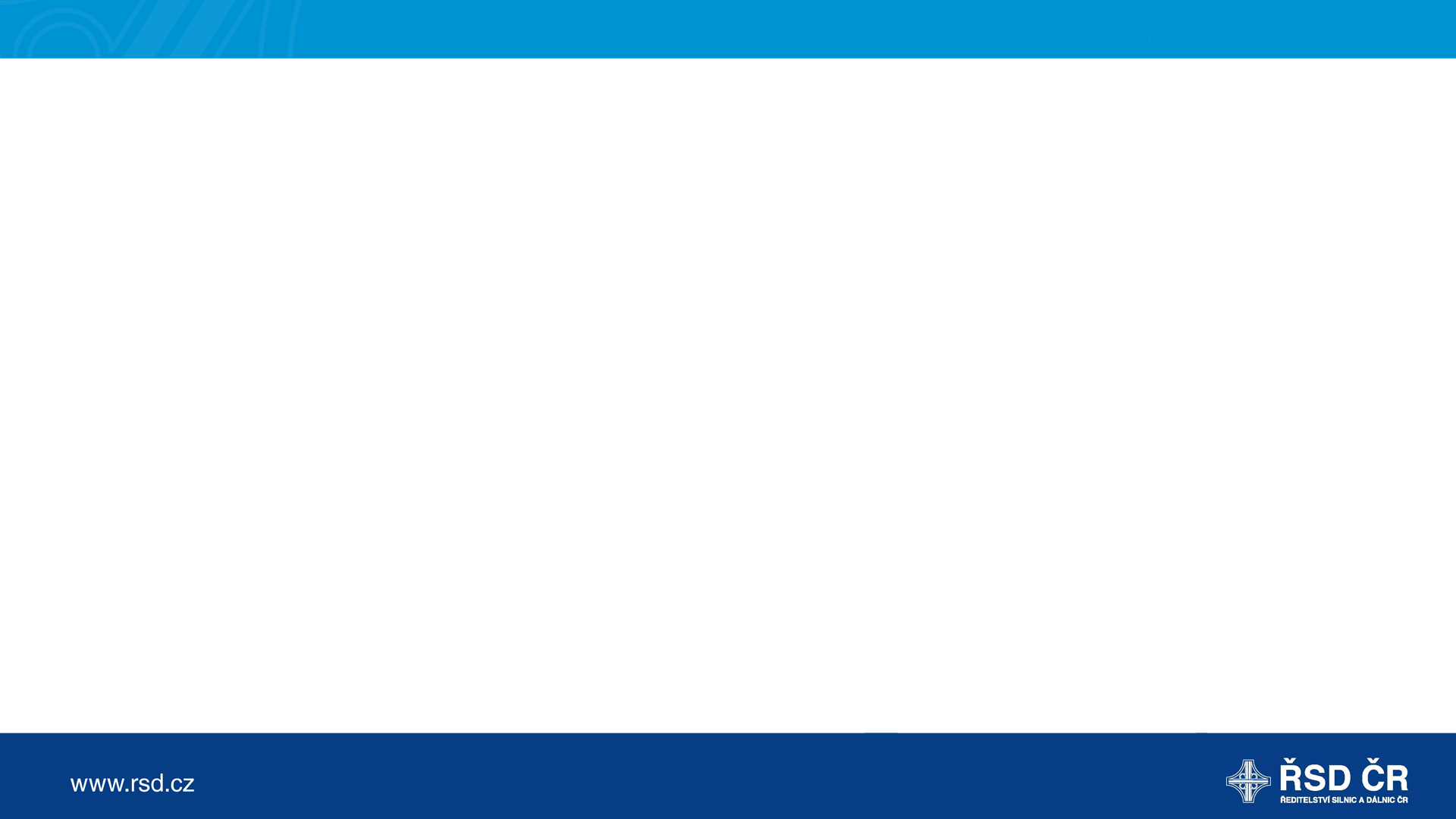 Rozvoj vysokorychlostních vah (WIM)
Aktuální stav
ŘSD aktuálně provozuje 9 ks vysokorychlostních kontrolních vah (D1, 2xD2, D4, D5, 2xD8, D35, D48), z toho v ostrém provozu jsou k dnešnímu dni 4ks (D1, 2xD2, D48), ostatní váhy budou postupně oživovány
Další rozvoj
ŘSD bude budovat další systémy vysokorychlostního kontrolního vážení, v přípravě je i pilotní projekt výstavby nízkorychlostního kontrolního stanoviště na D1, které bude využívat WIM jako předvýběr
MD připravuje úpravu legislativy a to jak zákona č. 13/1997 Sb., tak vyhlášky 104/1997 Sb., které mají za cíl motivovat přestupce zaplatit pokuty v příkazovém řízení a zároveň snížit množství agendy
ČMI připravuje nové znění Opatření obecné povahy (OOP), které definuje technické požadavky na WIM
[Speaker Notes: Bez videa]
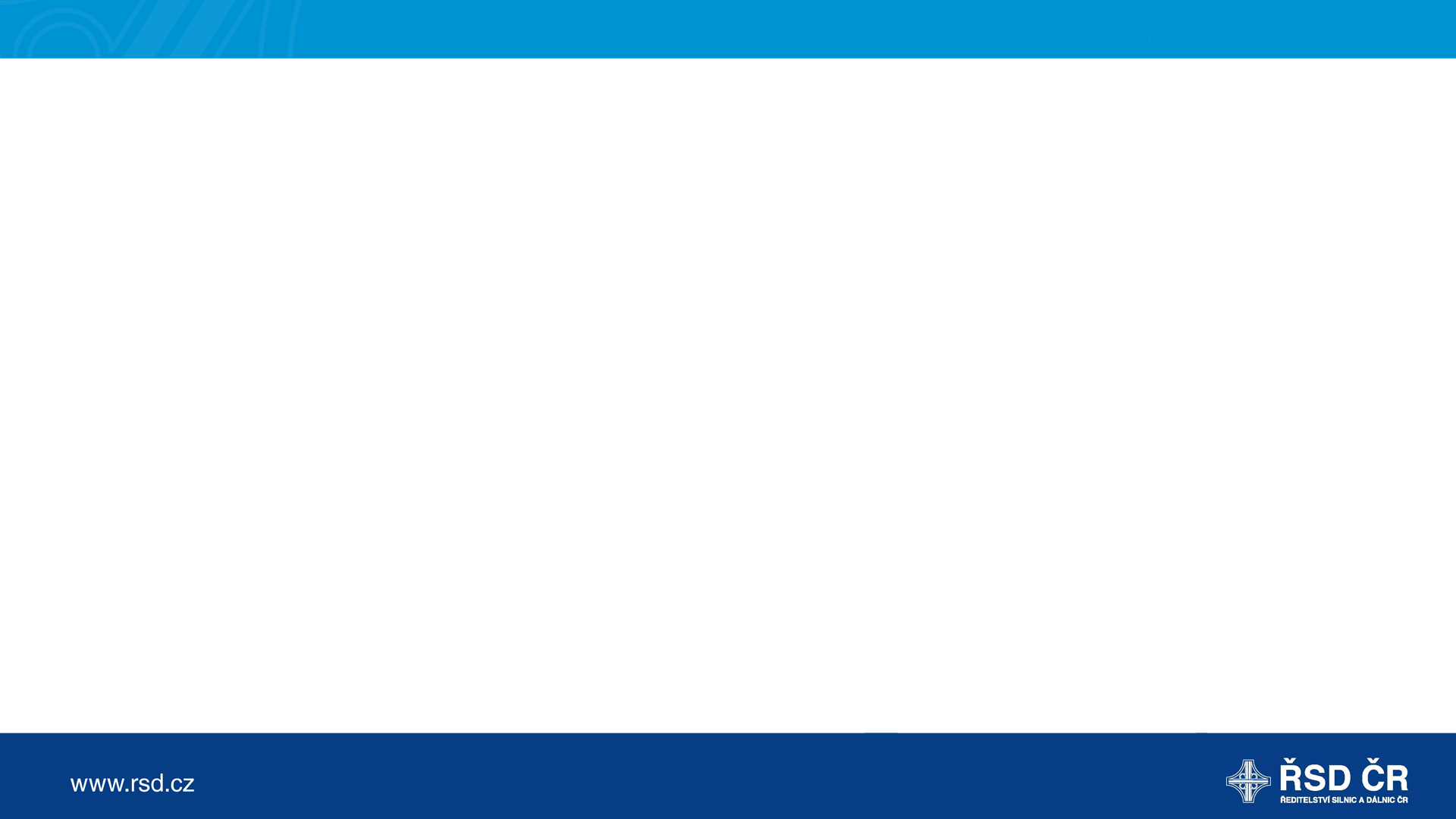 Rozvoj Liniového řízení dopravy (LŘD)
Aktuální stav
ŘSD v současné době provozuje LŘD na úseku D0 mezi D1 a D5 v obou směrech, na D1 v úseku km 21 – 10 v jednom směru 
ŘSD nechalo zpracovat Koncepci LŘD v působnosti ŘSD, odevzdána v 2/2 2023, probíhá projednání v ŘSD, s MD, MV a PČR
Témata koncepce:
Aktuální stav řízení dopravy v ČR pomocí ITS
Organizační a funkční architektura LŘD
Všeobecný popis systému LŘD
Podrobný popis funkcí LŘD
Ideový postup pro plánování a návrh LŘD
Výběr lokalit pro vybavení LŘD
Požadavky na technické řešení systému LŘD
Další rozvoj
ŘSD plánuje pokračovat v následujících letech ve výstavbě LŘD na základě v Koncepci vytipovaných úseků dálnic (např. D0, části D1 – u Prahy a Brna, další navazující radiály na D0 - D5, D8, D10 a D11, nebo na D8 u hranic s Německem) 
ŘSD v roce 2024 plánuje definovat technické specifikace pro dodávku a pilotní testování nového systému řízení LŘD na dálnici D0 – bude podána žádost do CEF Transport 
Realizace a testování je plánováno na 2025-2026
[Speaker Notes: Bez videa]
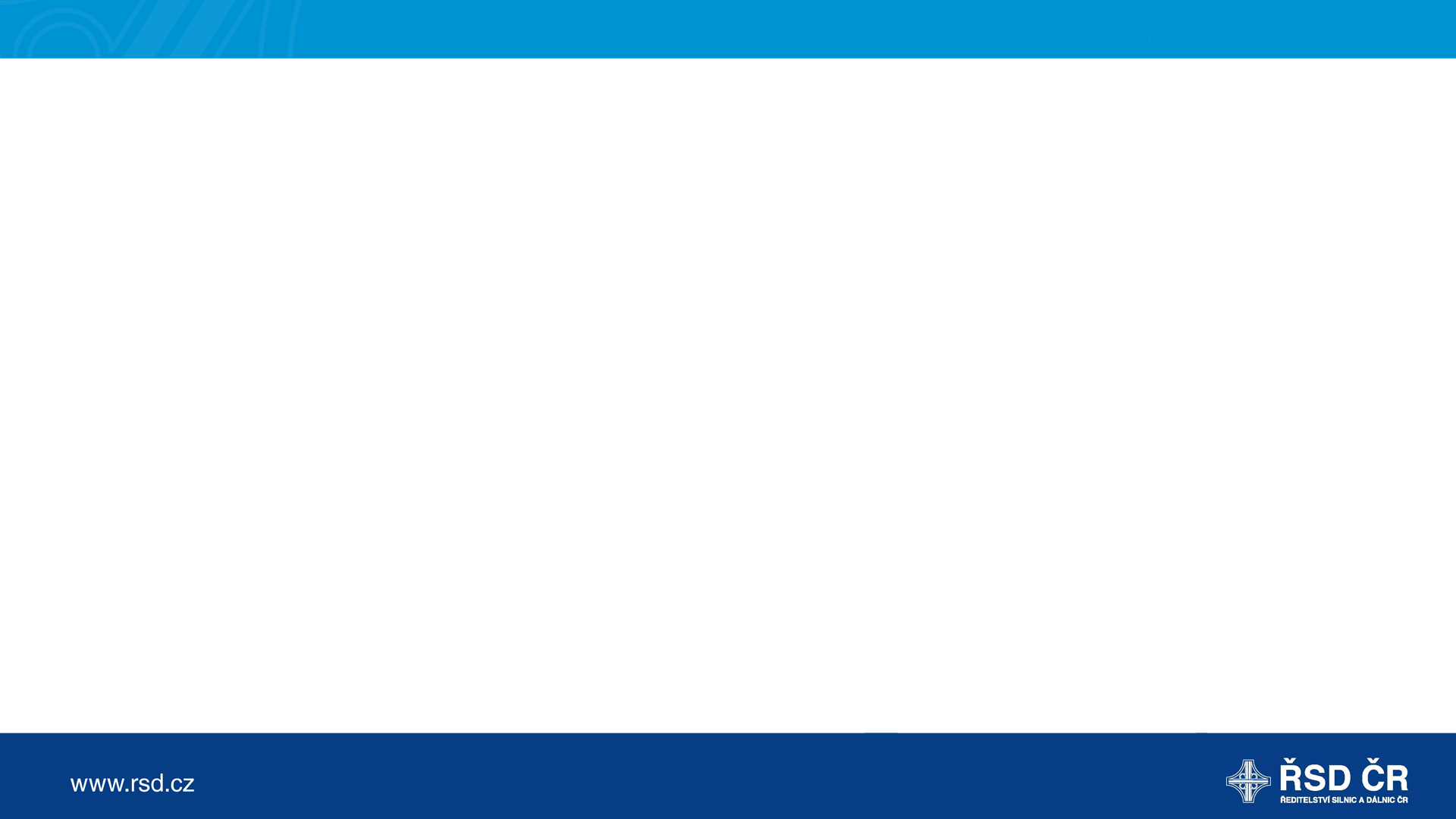 Rozvoj ITS na stávajících dálnicích
Aktuální stav
ŘSD v rámci nové výstavby dálnic a silnic I. třídy vybavuje tyto úseky telematickými systémy (ITS)
ŘSD současně plánuje a realizuje modernizaci a vybavování i stávajících dálnic
Např. 2023 – 2024 dochází k modernizaci ITS na D48
Další rozvoj
ŘSD v současné době projektuje nebo připravuje realizaci doplnění ITS na následujících dálnicích
D6 – doplnění ITS v úseku km 10 – 32, nevybavený úsek D6, plánováno v letech 2024 -2026, financovaní z OPD
D8 – modernizace (km 5 – 18) a doplnění (km 18 – 48) ITS, plánováno v etapách v letech 2024-2026
D46 – doplnění ITS, realizován z části 1. úsek navazující na D1, po zprovoznění D1 0136 by měl následovat zbytek D46

ŘSD v současné době hledá možnosti jak postupně dovybavit ITS D10, v minulosti zrušená VZ pro celou D10
[Speaker Notes: Bez videa]
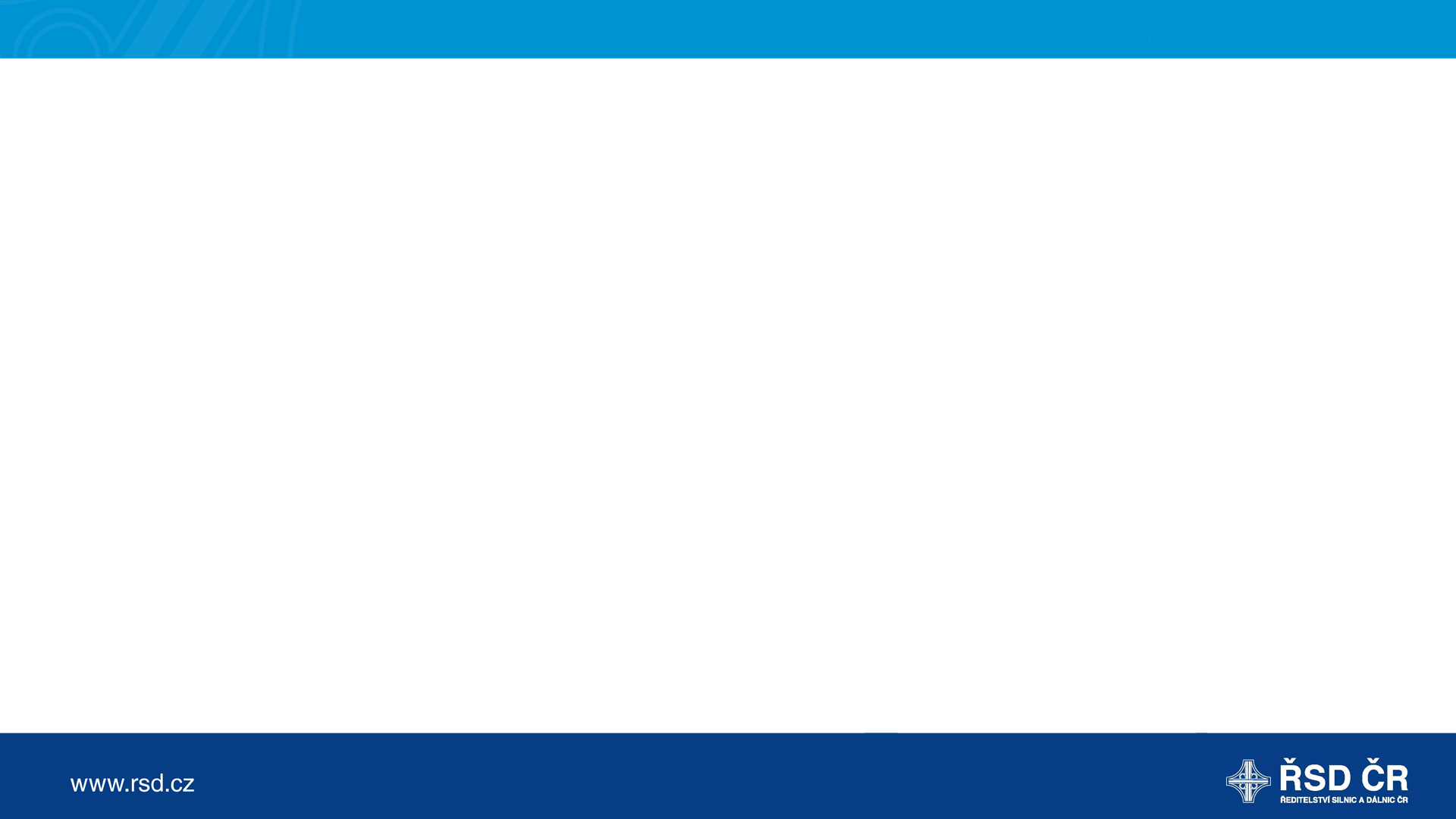 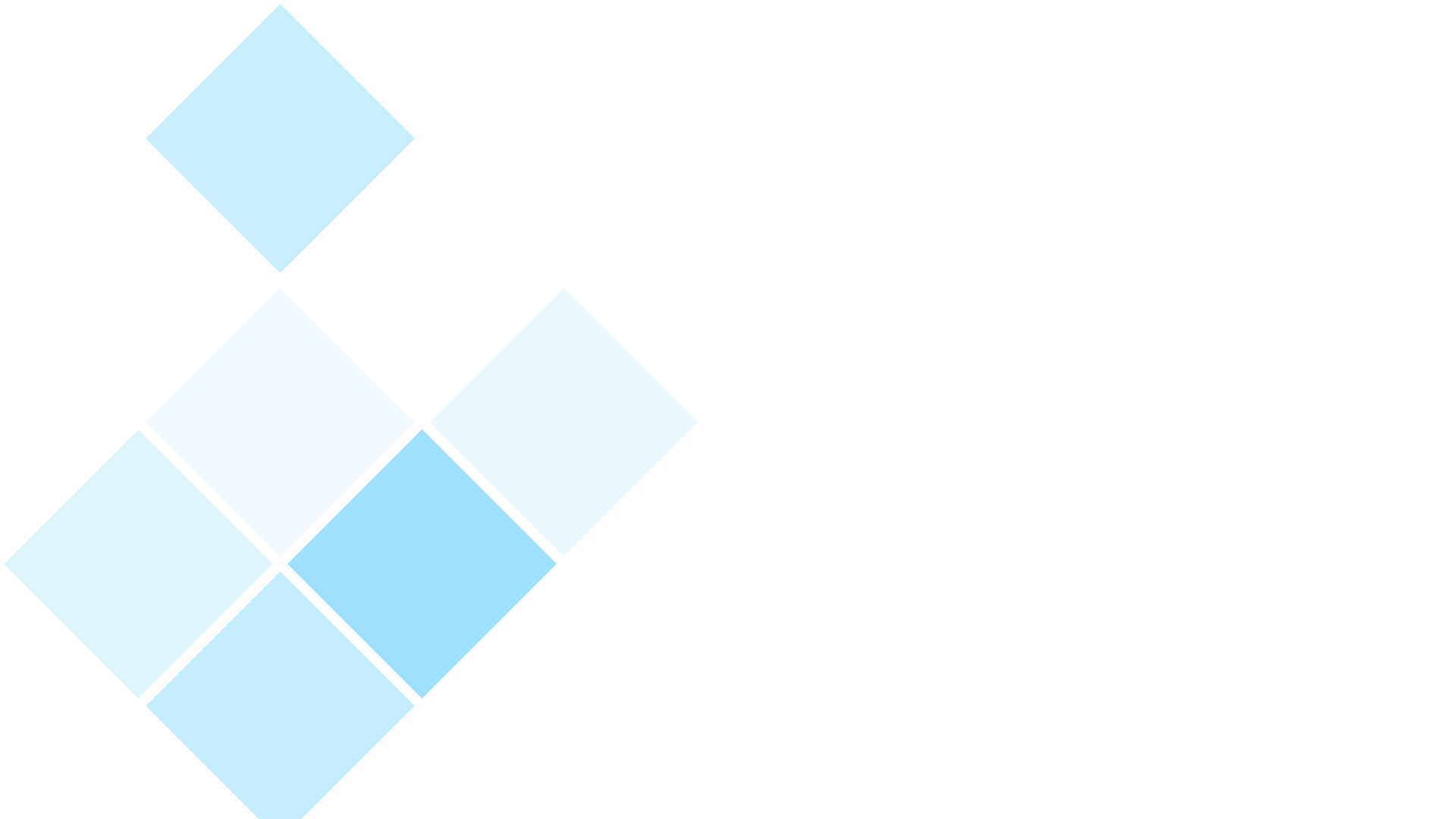 8
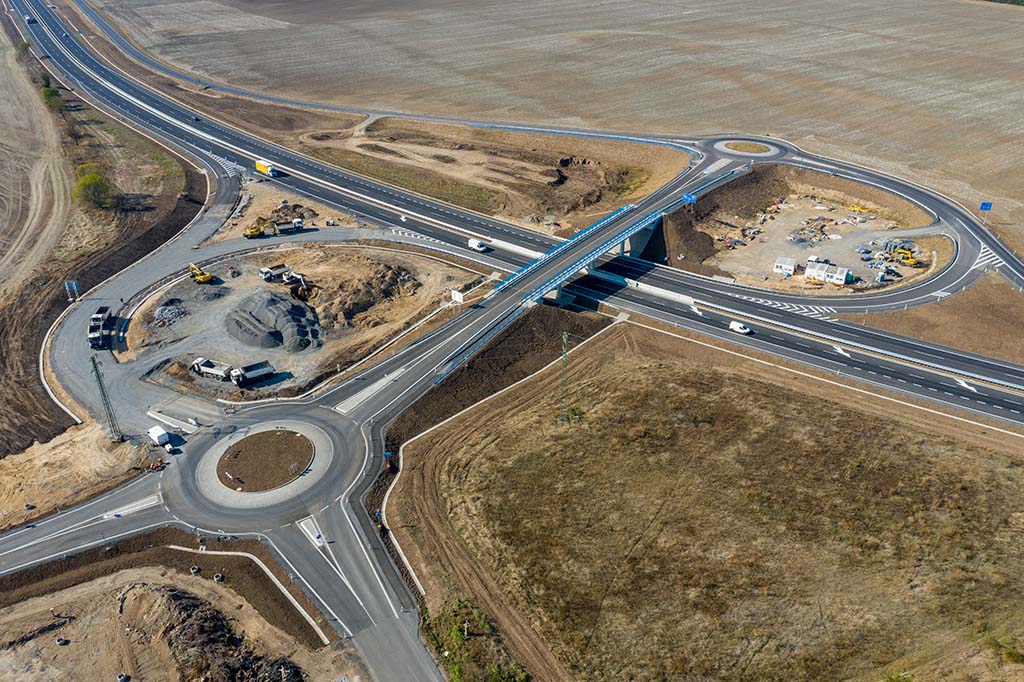 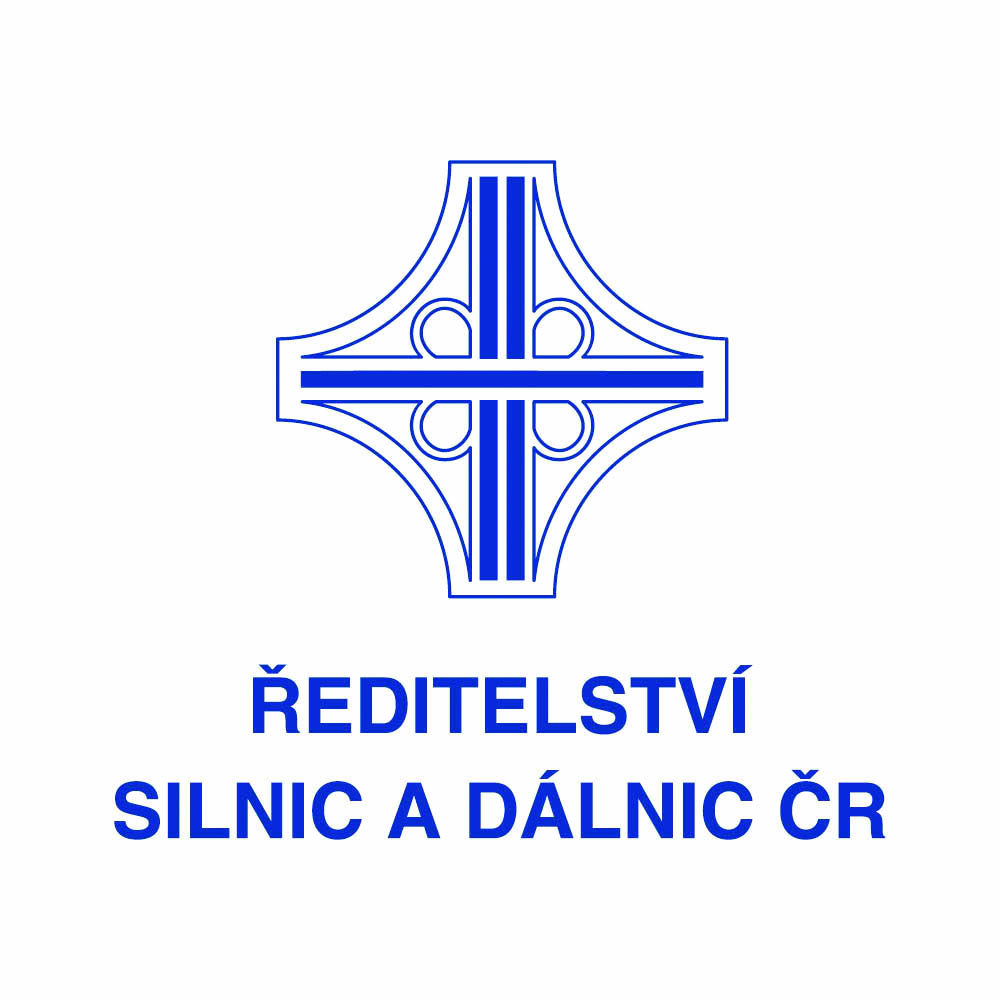 [Speaker Notes: Video na pozadí]